Effective Mediation Strategies for Insurance and Reinsurance Disputes
Introduction and Agenda
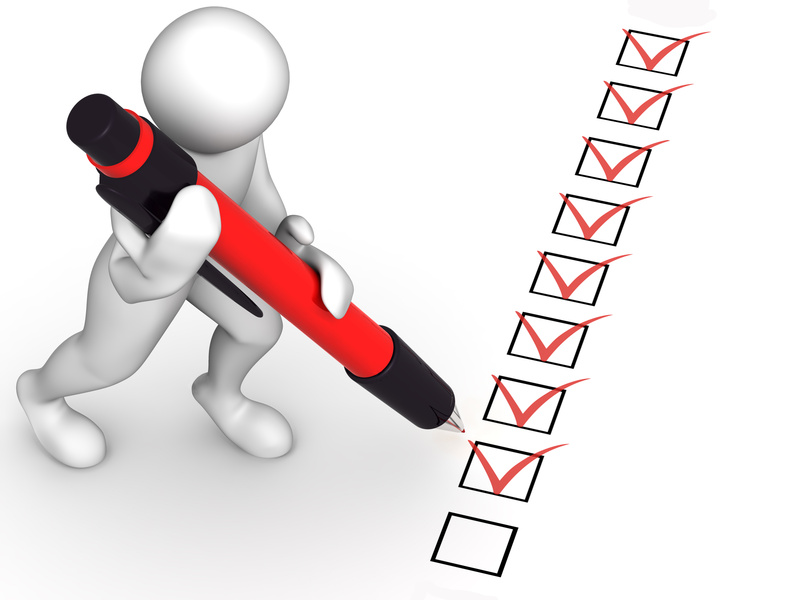 Setting the stage
Mediation fundamentals
Mediation advocacy
Reinsurance mediation
Practical tips and guidance
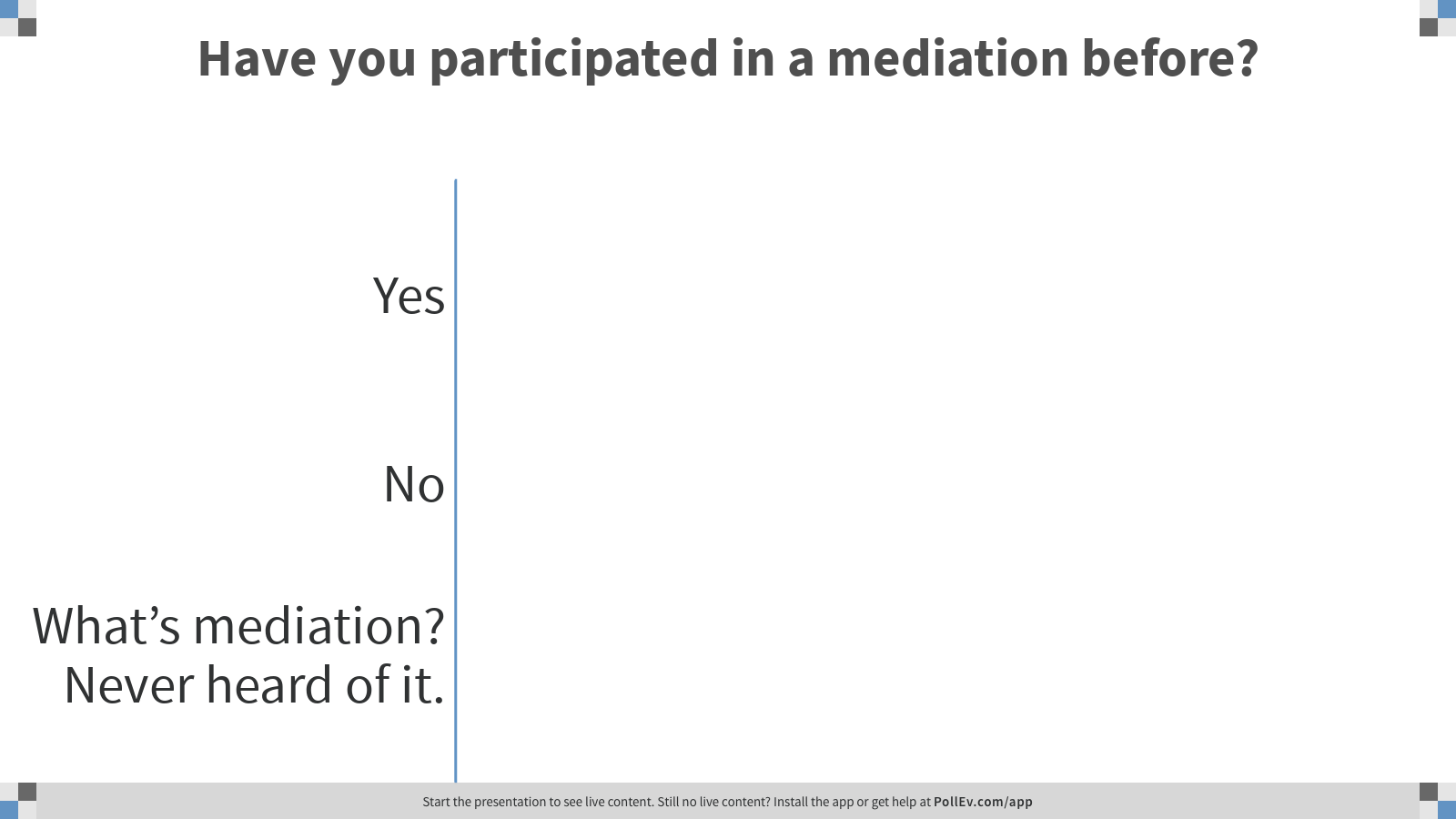 3
[Speaker Notes: Poll Title: Have you participated in a mediation before?
https://www.polleverywhere.com/multiple_choice_polls/xfM1bnVmEXS1ykhYYKrlA]
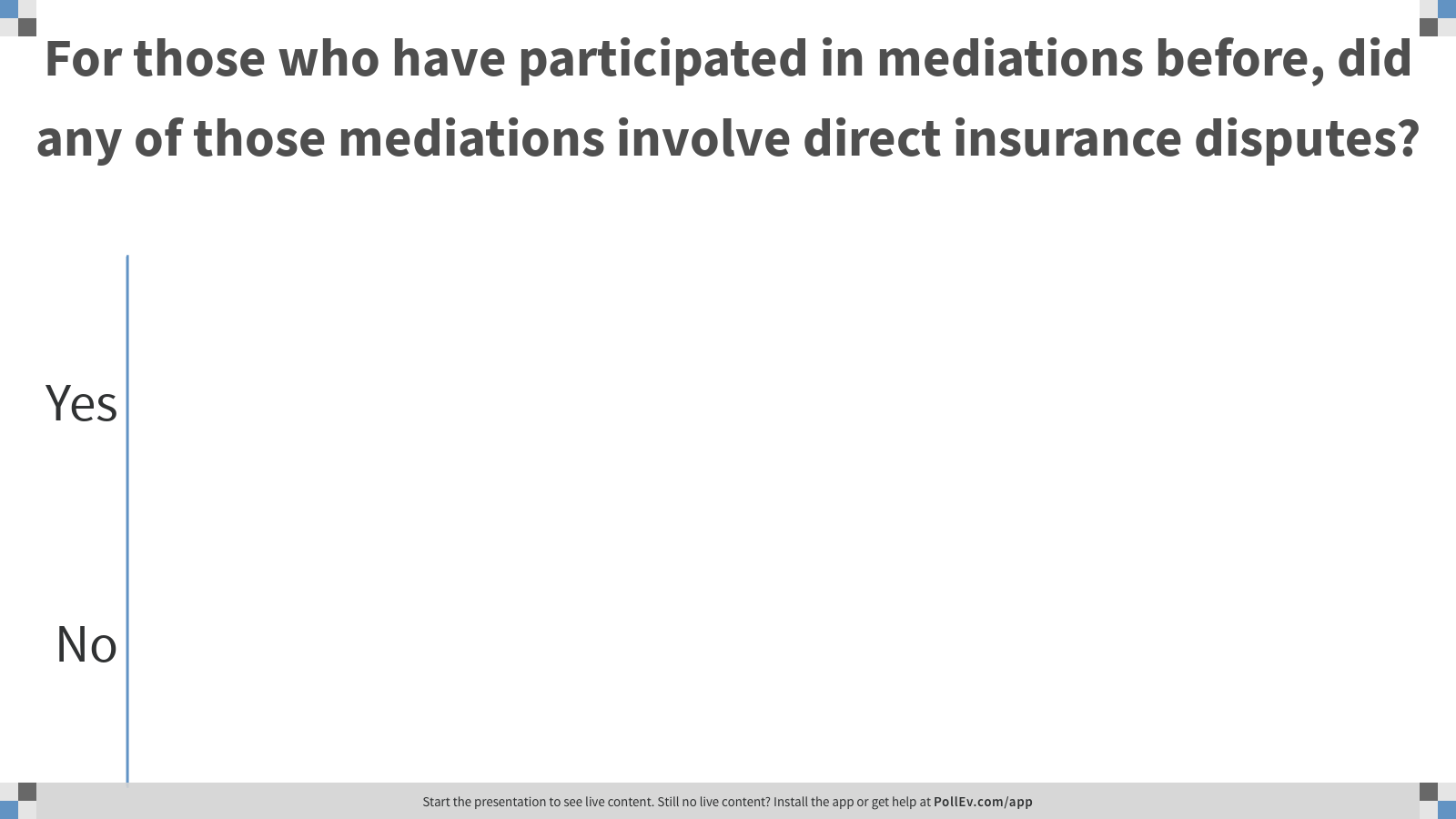 4
[Speaker Notes: Poll Title: For those who have participated in mediations before, did any of those mediations involve direct insurance disputes?
https://www.polleverywhere.com/multiple_choice_polls/AkRkPF9LzBFFQAgSTxGJD]
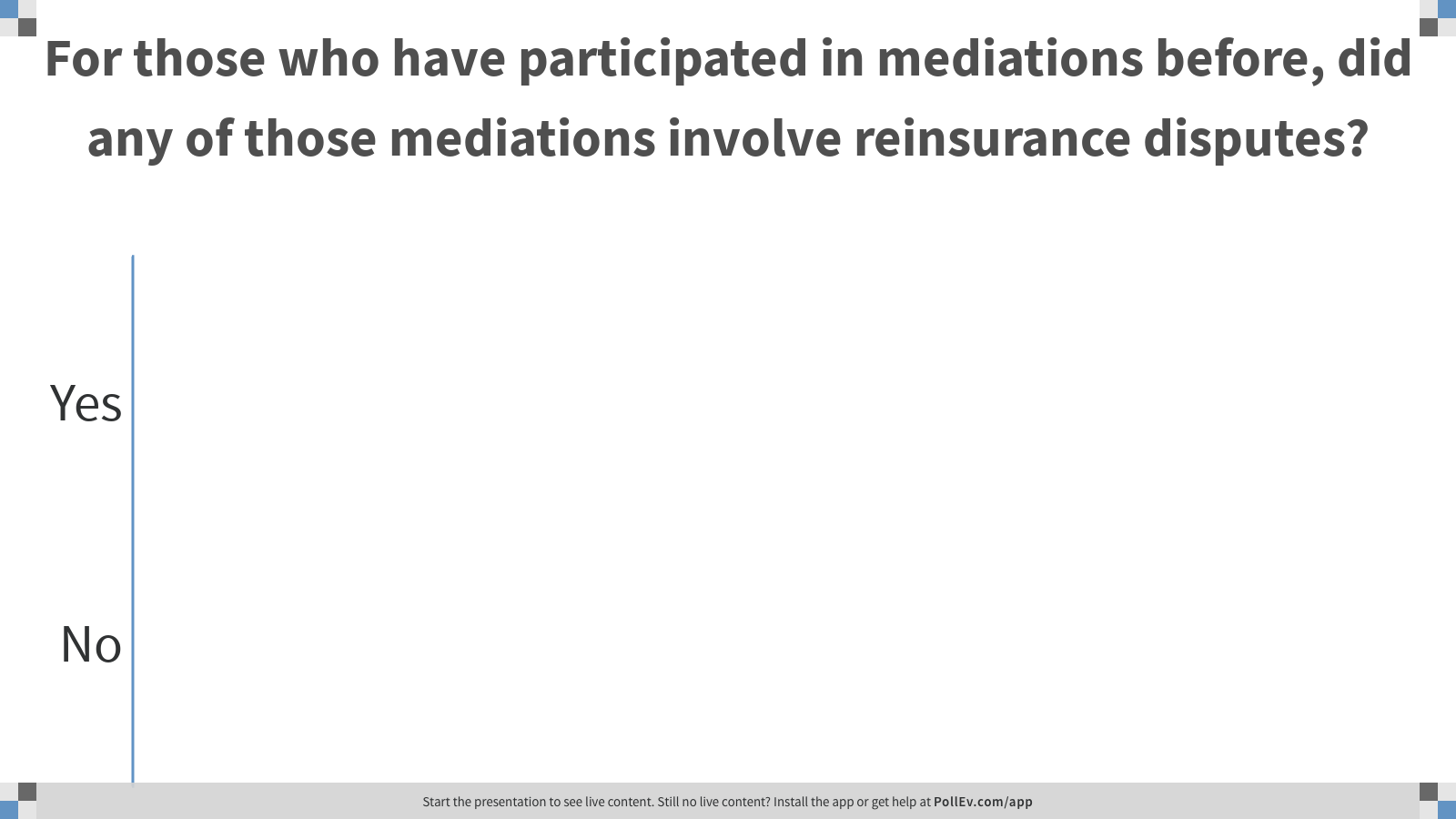 5
[Speaker Notes: Poll Title: For those who have participated in mediations before, did any of those mediations involve reinsurance disputes?
https://www.polleverywhere.com/multiple_choice_polls/Lm60LbLQHgYiJB133nJKL]
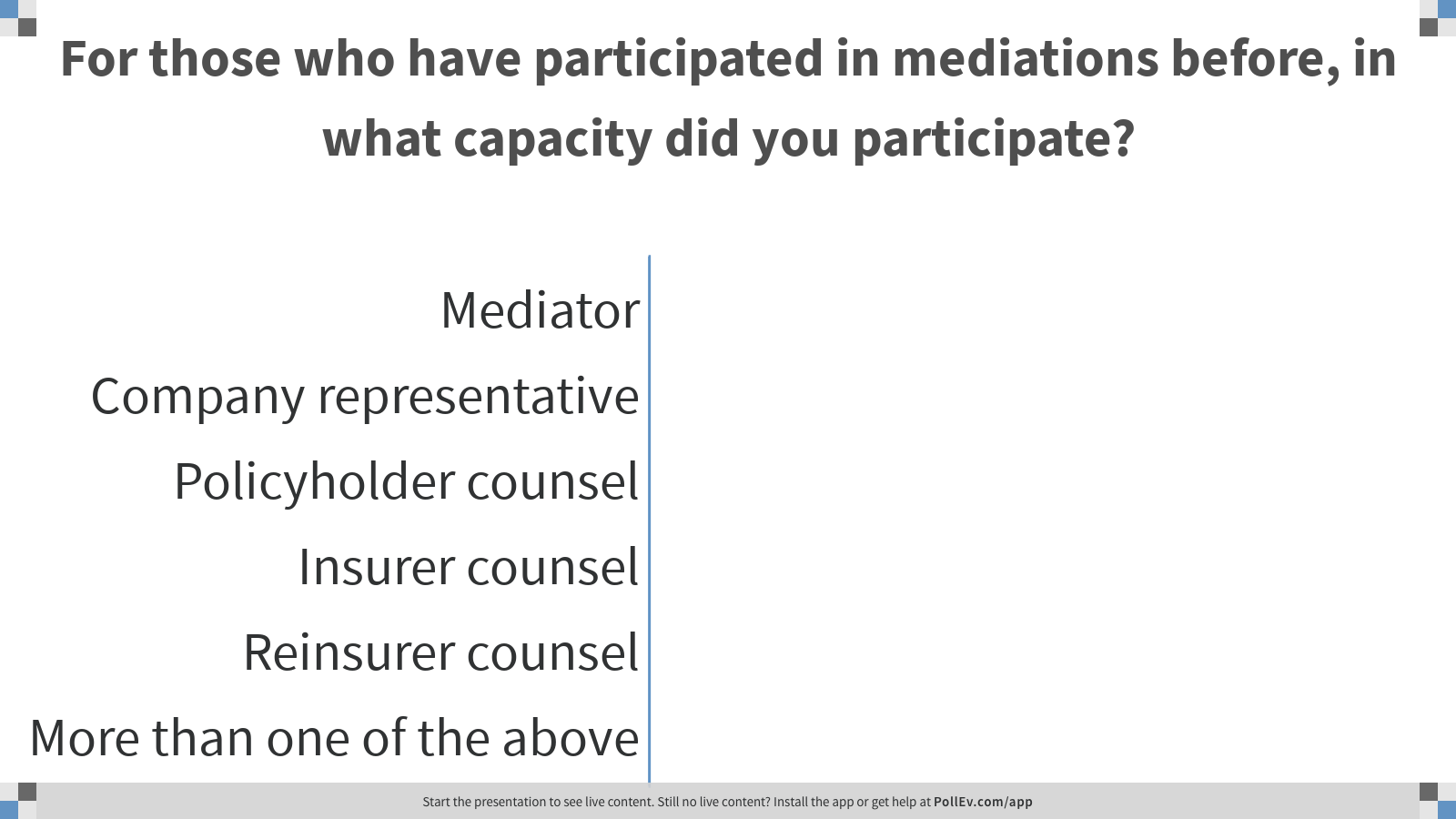 6
[Speaker Notes: Poll Title: For those who have participated in mediations before, in what capacity did you participate?
https://www.polleverywhere.com/multiple_choice_polls/WpckaN1pXeXIVkAeu4qET]
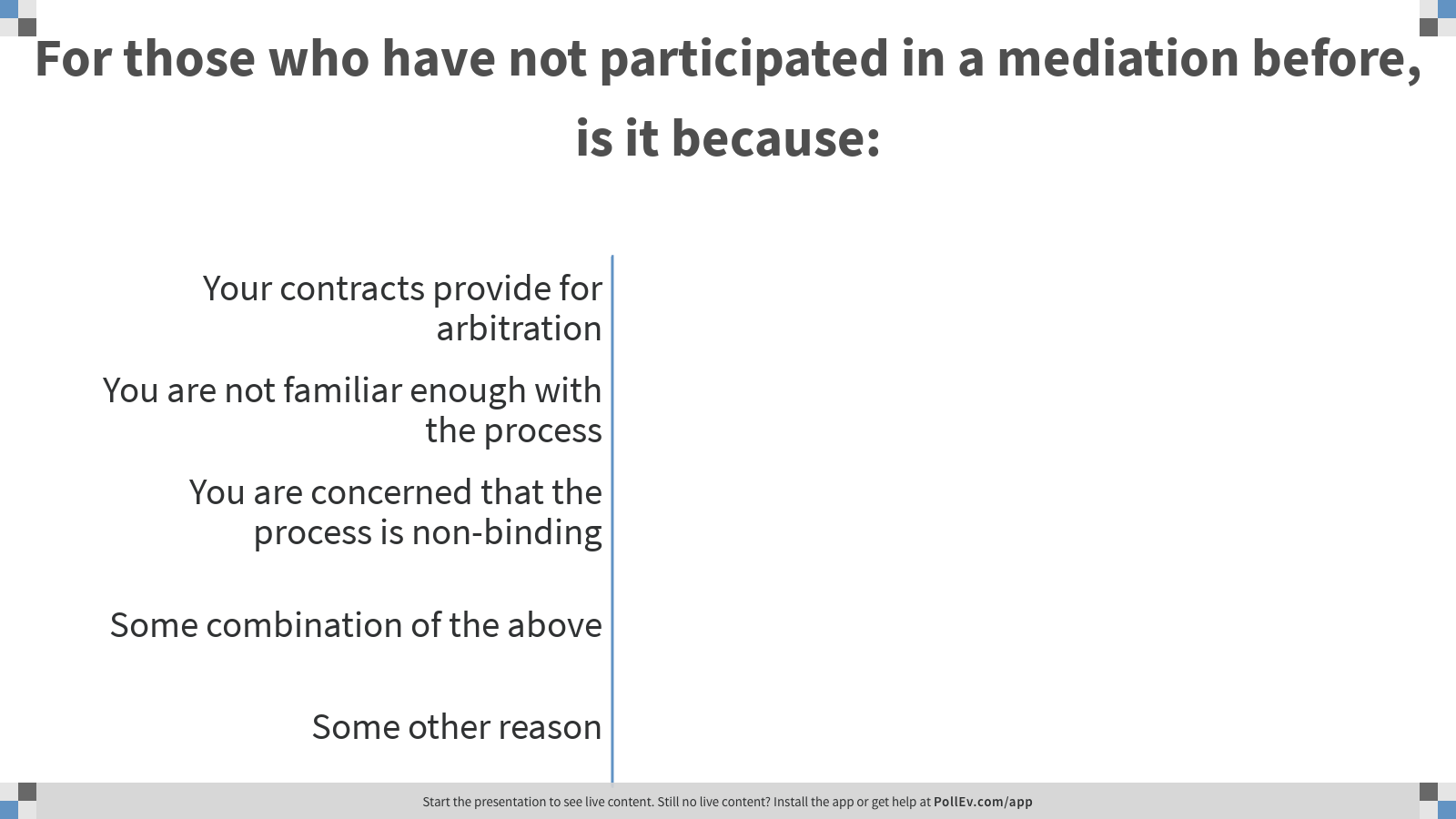 7
[Speaker Notes: Poll Title: For those who have not participated in a mediation before, is it because:
https://www.polleverywhere.com/multiple_choice_polls/5visFtFQOhfWSUEsPGHX3]
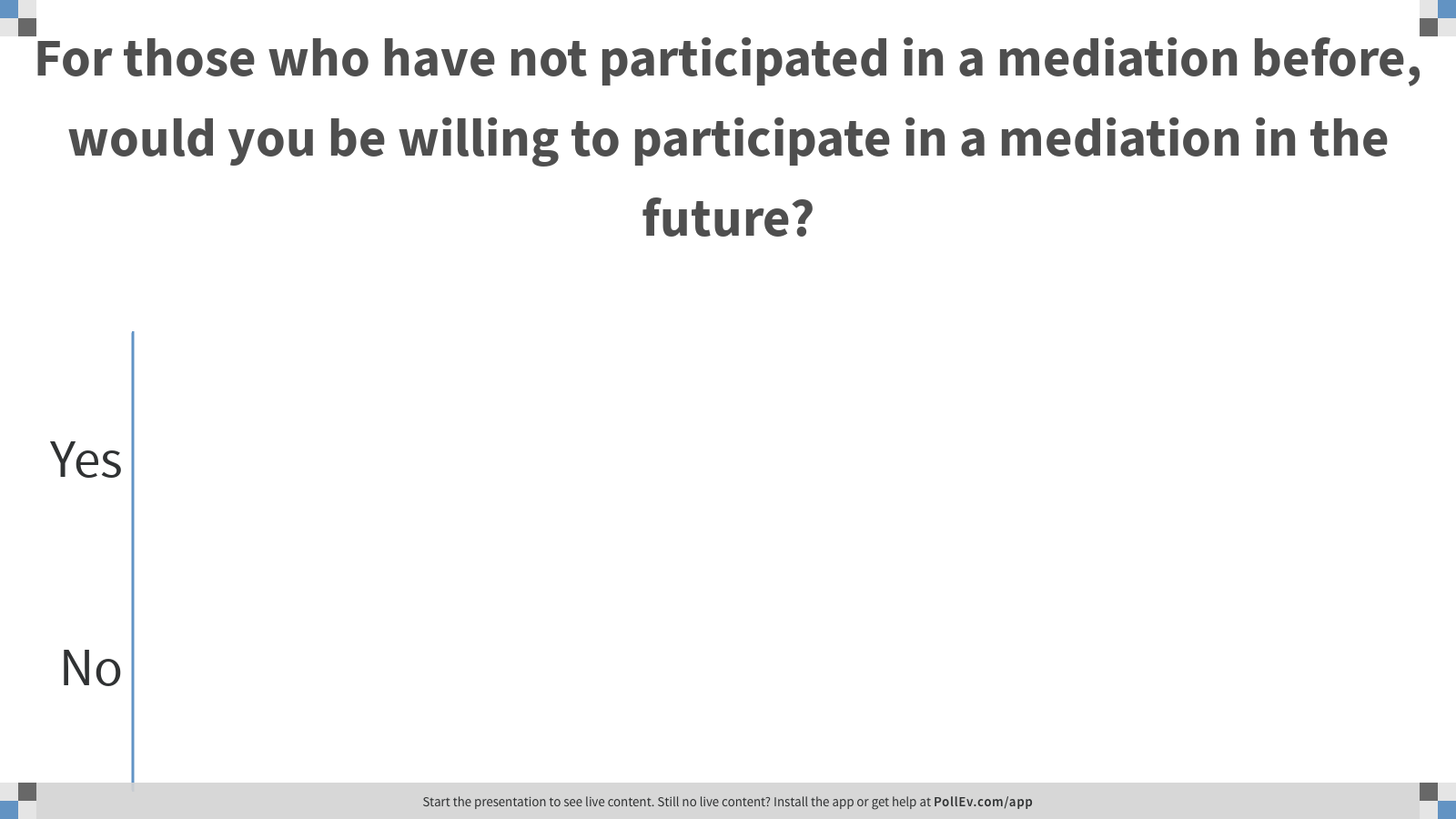 8
[Speaker Notes: Poll Title: For those who have not participated in a mediation before, would you be willing to participate in a mediation in the future?
https://www.polleverywhere.com/multiple_choice_polls/8OyQ5MV5AT8KDsfSB5lFI]
Mediation fundamentals
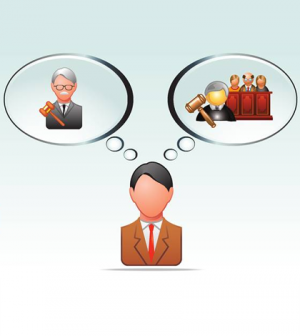 The mediation process
Similarities to arbitration and litigation
Differences between mediation and arbitration and litigation
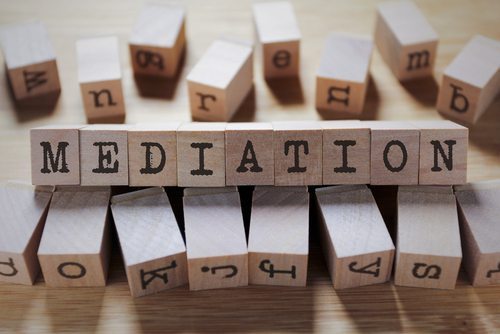 Mediation fundamentals
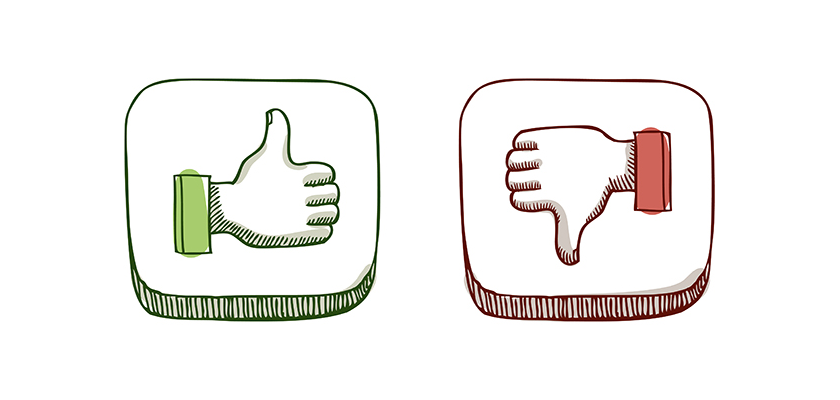 Benefits to mediation
Drawbacks to mediation
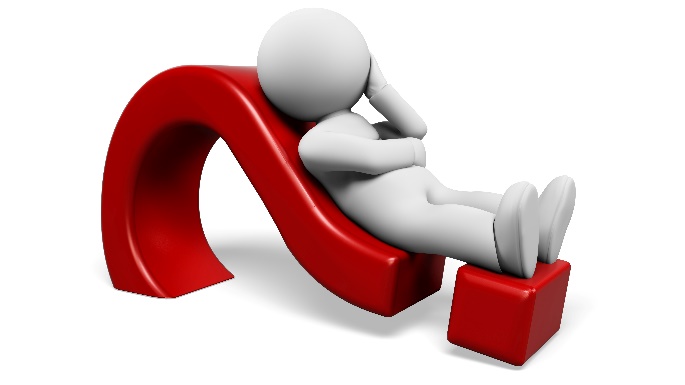 Mediation advocacy
The mediator’s role
Preparation 
Effective mediation advocacy 
How to guide the parties towards a deal
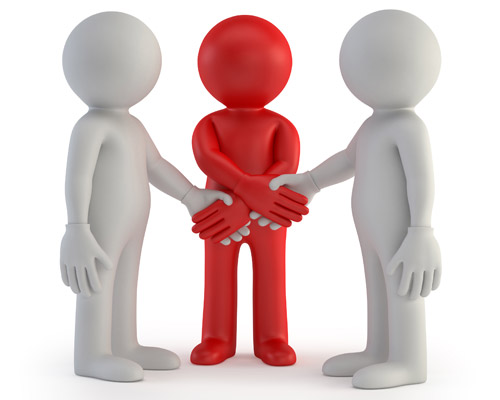 Mediation advocacy
Party objectives:
When to pursue or agree to mediation 
Choosing the right mediator – evaluative v. facilitative
Effective mediation advocacy
When to end mediation
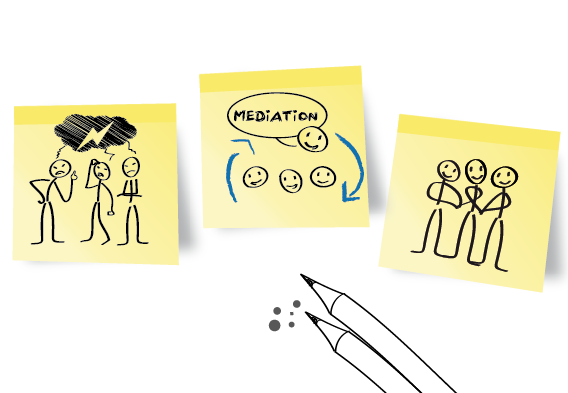 Mediation advocacy
How to address:
Pre-mediation communications
narrowing the gap and focusing the mediation
Mediation briefs 
exchange between parties?
Opening statements – pro’s/con’s
Mediation advocacy
How to address:
Shuttle diplomacy v. multi-party sessions
How to keep the momentum going
Closing gaps
brackets, mediator proposals, high/low 
Monetary v. non-monetary offers
Mediation advocacy
Reinsurance mediations
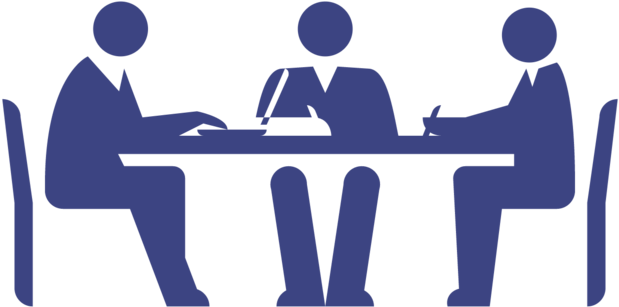 Tips and guidance
For mediators
For company representatives
For policyholder/cedent counsel
For insurer/reinsurer counsel
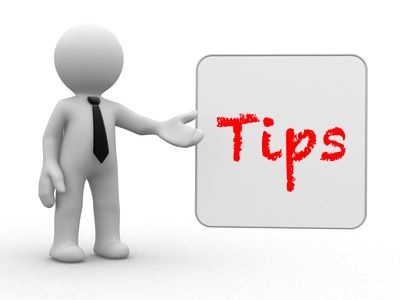 For questions or further discussion
Benedict Lenhart:  blenhart@cov.com
Ryan Russell:  ryan.russell@allianzrm-us.com 
Michael Young:  Myoung@JAMSADR.com 
Ellen Farrell:  ellen.farrell@squirepb.com